KIMYO
9
-sinf
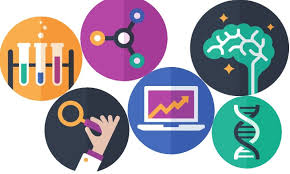 Mavzu: Karbonat kislota va karbonatlarning xossalari. 
№1-Laboratoriya ishi. Karbonatlar va gidrokarbonatlarning bir-biriga aylanishi hamda xossalari bilan tanishish.
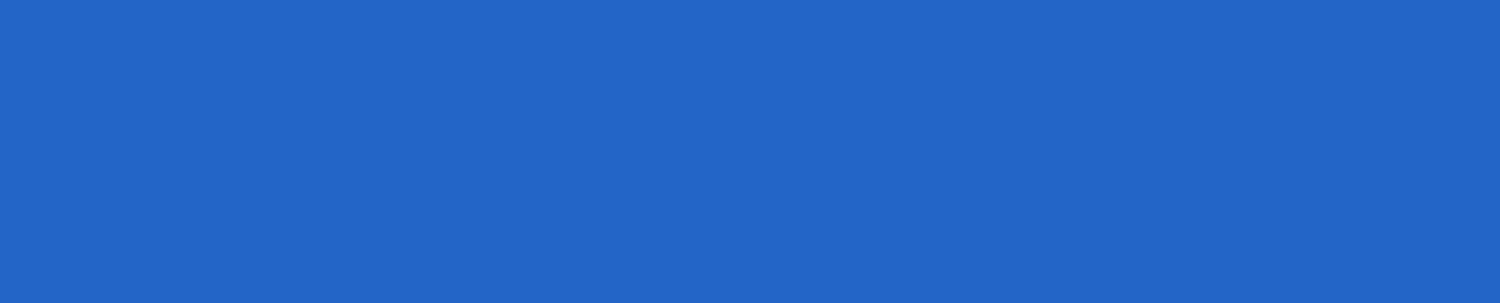 Karbonat kislota va karbonatlarning o‘ziga xos
 
kimyoviy xossalari qanday?
Karbonat kislota H2CO3 – beqaror modda bo‘lib, faqat suvli eritmalardagina mavjud bo‘la oladi:
H2O + CO2  = H2CO3
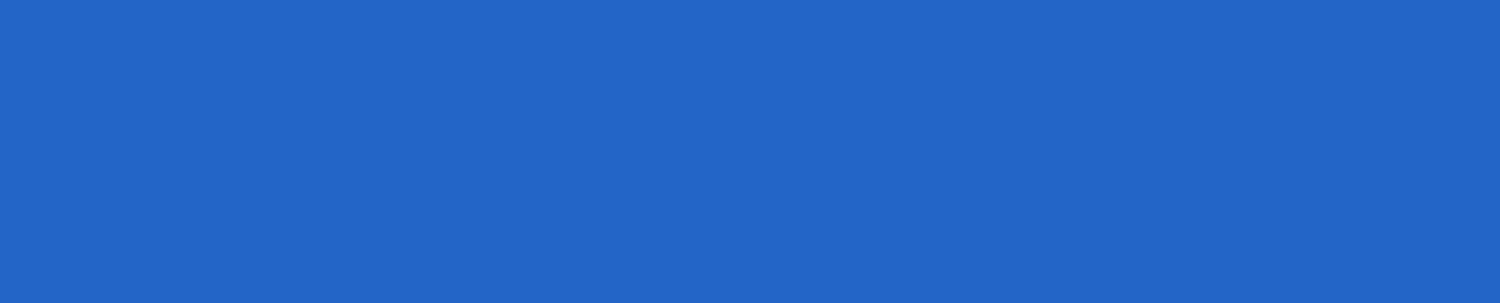 H2CO3 — kuchsiz, ikki negizli kislota. 
Suvli eritmasida ikki bosqichda dissotsiatsiyalanadi:
Н2СО3 =  Н+ + НСО3-      
НСО3-    = Н++ СО32-
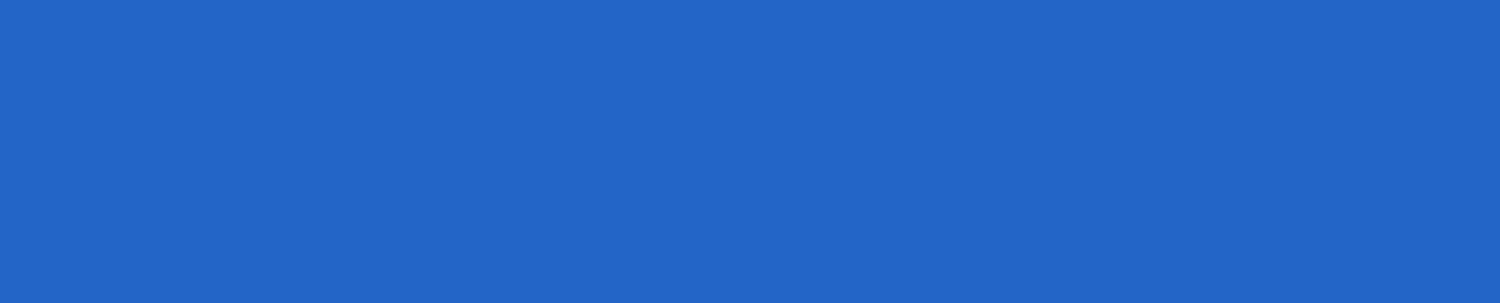 Karbonat kislota xossalari
Karbonat kislota faqat ishqoriy va ishqoriy-yer metallari oksidlari va gidroksidlari bilan ta’sirlashadi.
H2CO3+ CaO = CaCO3+ H2O
 



H2CO3 + 2NaOH = Na2CO3 + 2H2O 








Kislota mo‘l bo‘lganda nordon tuz hosil qiladi:

H2CO3  + NaOH = NaHCO3  + H2O
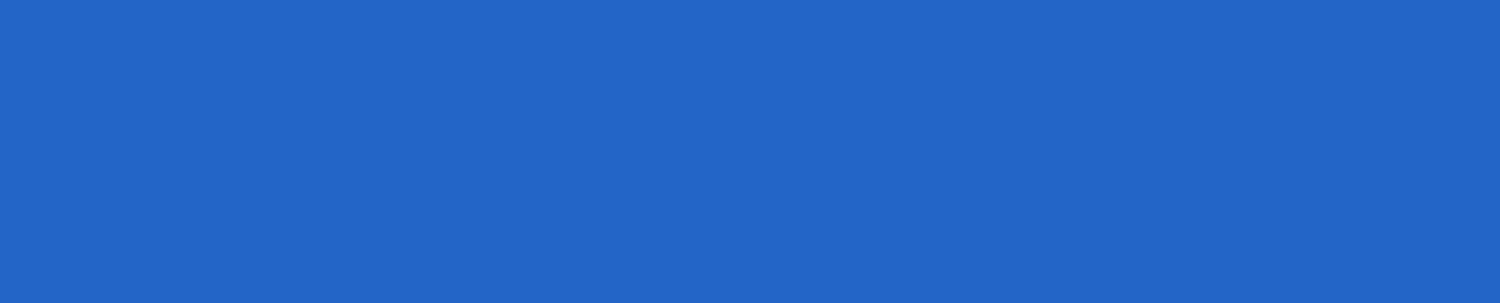 Ishqoriy metallar va ammoniy karbonatlar, barcha gidrokar­bonatlar suvda erib, gidrolizga uchraydi; boshqa karbonatlar suvda erimaydi
Tog‘larda, asosan, ohaktosh CaCO3 bo‘ladi. Ohaktosh CO2 va suv ta’sirida eruvchan tuz Ca(HCO3)2 ga aylanadi:

 
 
Hosil bo‘lgan Ca(HCO3)2 harorat ta’sirida yana CaCO3 ga aylanib qotib qoladi:
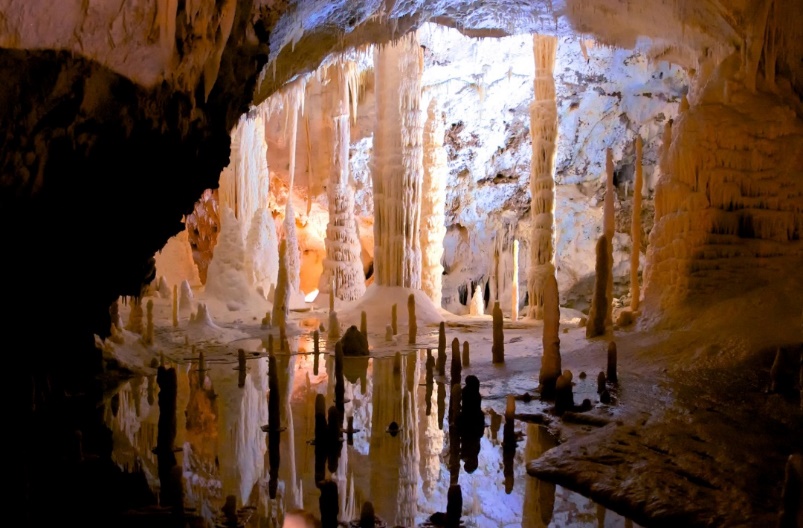 CaCO3 + CO2 + H2O = Ca(HCO3)2
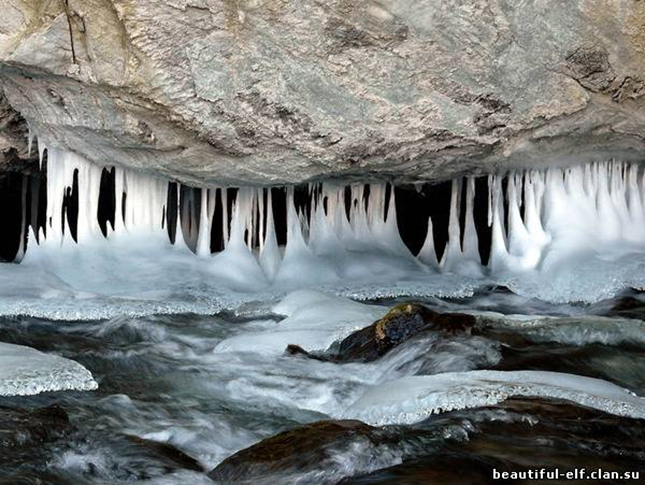 Ca(HCO3)2 = CaCO3 + CO2 + H2O
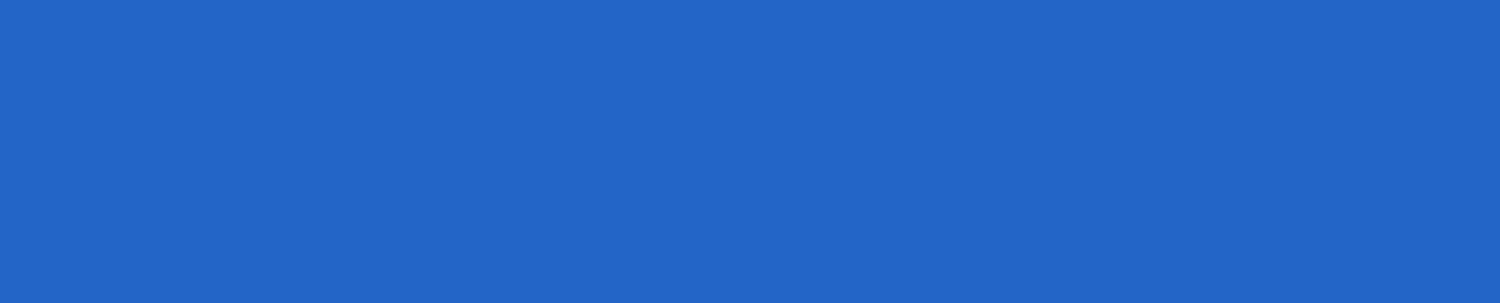 Karbonat kislota xossalari
Kuchli kislotalar karbonatlar, gidrokarbonatlarga ta’sir etgan­­da karbonat angidrid ajralib chiqadi:
 

Na2CO3 + 2HCl → 2NaCl + CO2	+ H2O
 

Ca(HCO3)2  + 2HCl →CaCl2  + 2CO2	+ 2H2O
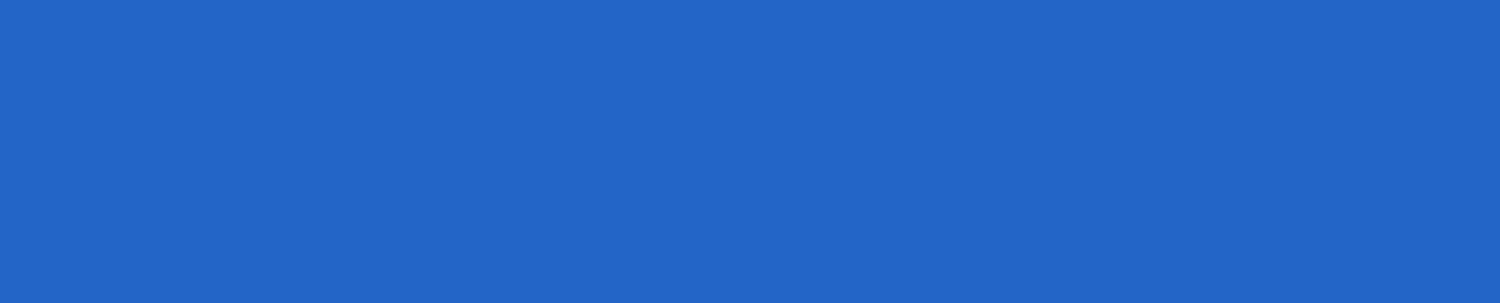 Karbonat kislota  tuzlar xossalari
Karbonat kislota tuzlarining kuchli kislotalar bilan ta’sirla­shuvi reaksiyasi karbonatlar va gidrokarbonatlarni boshqa tuzlar orasidan farqlab olishda qo‘llanadi. Karbonatlarning kislotalar bilan ta’sirlashuvida vodorod ionlari bog‘lab olinadi, shuning uchun kislotalarni neytrallashda karbonatlardan foydalanish mumkin. Qishloq xo‘jaligida tuproqning kislotaliligini pasay­tirish va strukturasini yaxshilash uchun maydalangan ohaktosh ishlatiladi.
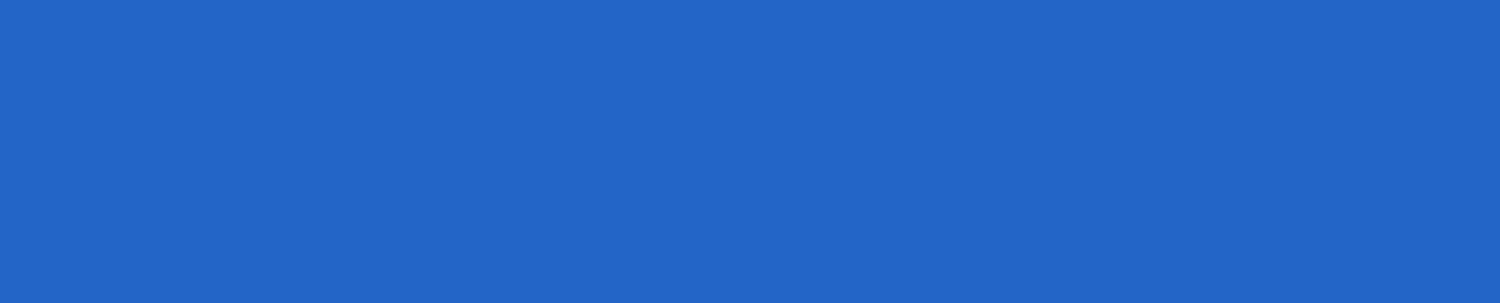 Karbonat kislota  tuzlar xossalari
Qizdirilganda ishqoriy metallarning karbonatlaridan tashqari­ barcha karbonatlar karbonat angidrid hosil qilib parchalanadi:
Reaksion muhitdan karbonat angidrid chiqarib turilgan­ dagina bu reaksiya oxirigacha boradi
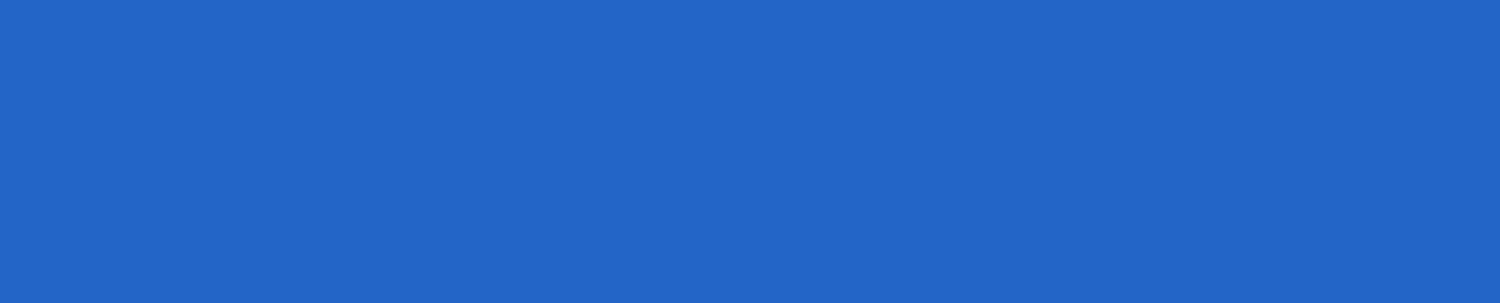 Karbonat kislota  tuzlar xossalari
Gidrokarbonatlar qizdirilganda karbonatlarga o‘tadi:
 
2KHCO3	→	K2CO3 + CO2	+	H2O
 
Natriy karbonatning suvli eritmasidan karbonat angidrid o‘t­ kazilganda­ natriy gidrokarbonat (ichimlik sodasi) hosil bo‘ladi:
 
Na2CO3  + CO2  + H2O → 2NaHCO3
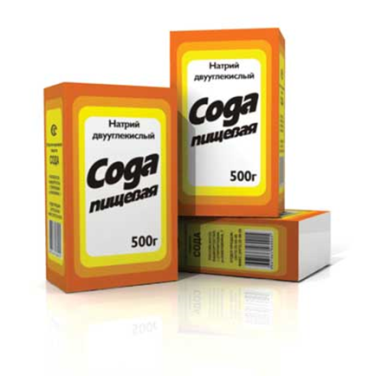 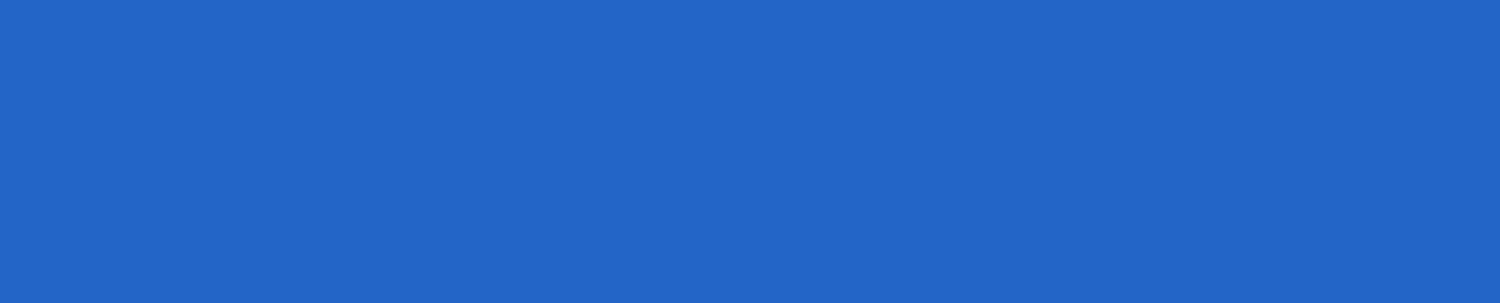 Karbonat kislota  tuzlar xossalari
K2CO3 - Potash bu ishqor, o‘yuvchi moddadir.
Odamlar sovun nimaligini bilmagan qadimgi zamonlarda, ayrim xalqlar, kulning tozalash xossasi borligini bilishgan. Kulning bunday xususiyatining asosiy sababchisi esa, unda kaliy karbonatining mavjudligi bilan bog‘liqdir. Kaliy karbonat  yog‘ va moylarning molekulasini parchalash xossasiga ega.
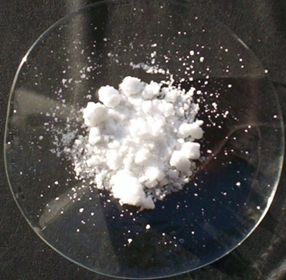 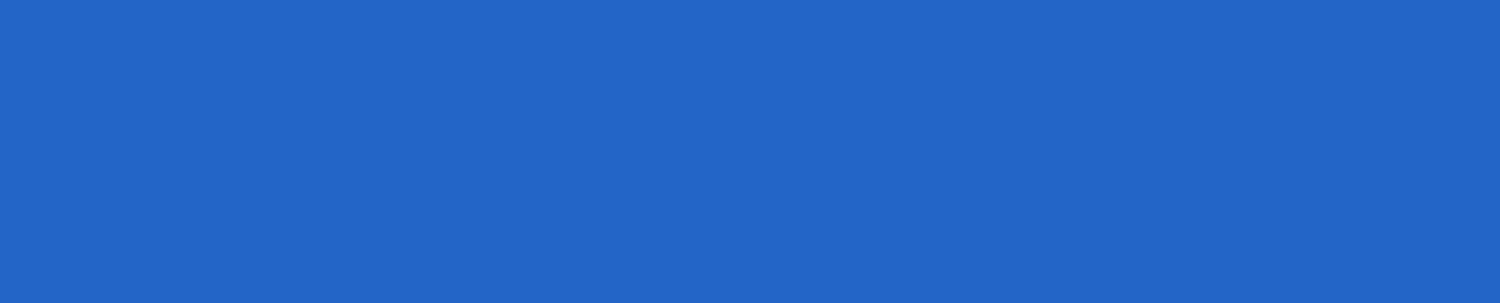 Bu qiziq
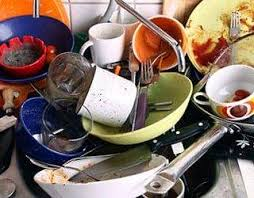 Xalqimiz maishiy turmushida avvallari (hali kir sovun va sodalar mavjud bo‘lmagan paytlarda) kir yuvish uchun qaynatilgan kul suvidan foydalanishgan. Bunda ishqoriy eritma hosil bo‘ladi va kirlarni,  matolarni yuvishda osonlik beradi. Bu amaliyot tandir-o‘choqqa ega xonadonlarda balki hozir ham bor. Xususan, piyola va shunga o‘xshash idishlarni kullab yuvishni opa-singillarimiz qotirishadi.
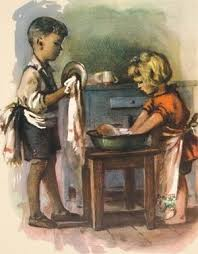 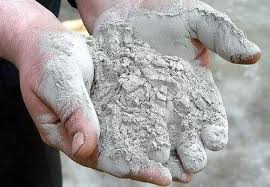 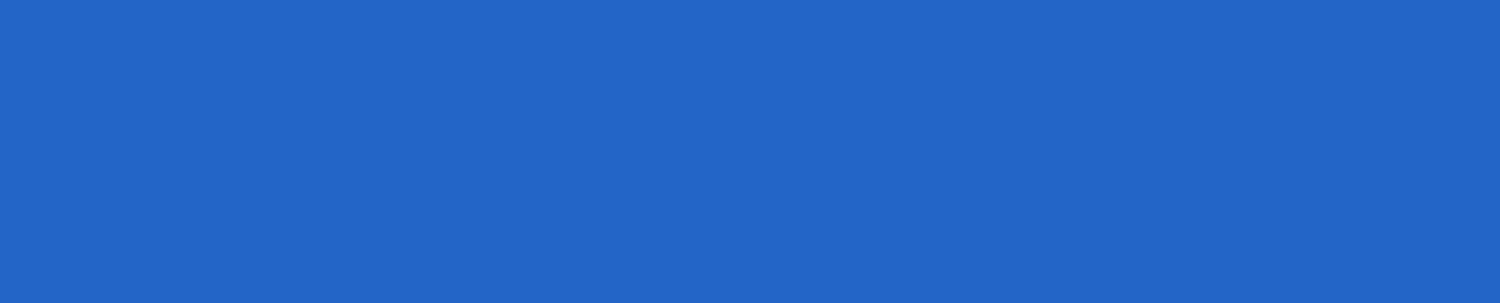 CaCO3 – ohaktosh muhim ahamiyatga ega bo‘lgan tabiiy birikma. U qurilish materiali, sement, so‘ndirilgan ohak, shisha ishlab chiqarish uchun asosiy xomashyodir
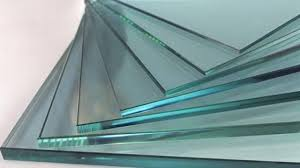 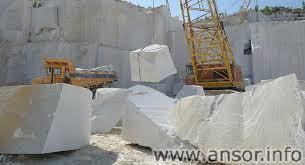 CaCO3 –                                    mel, so‘ndirilgan ohak
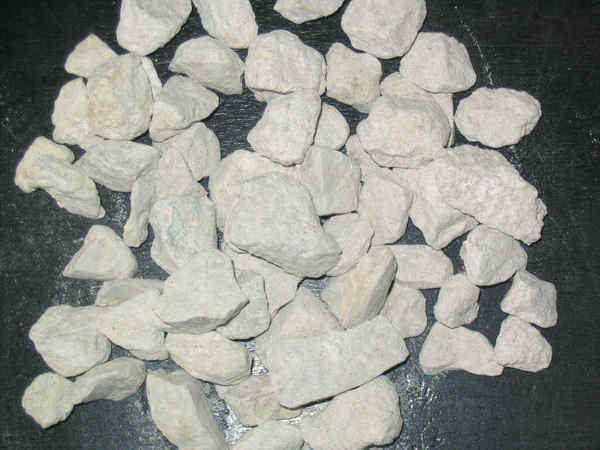 shisha
CaCO3  marmar
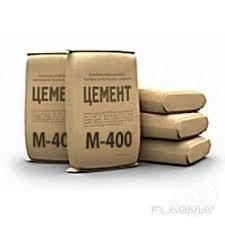 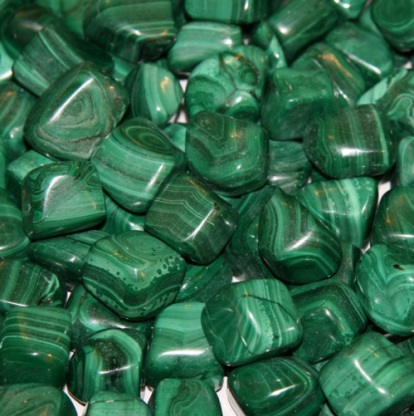 sement
sem
(CuOH)2CO3 – malaxit
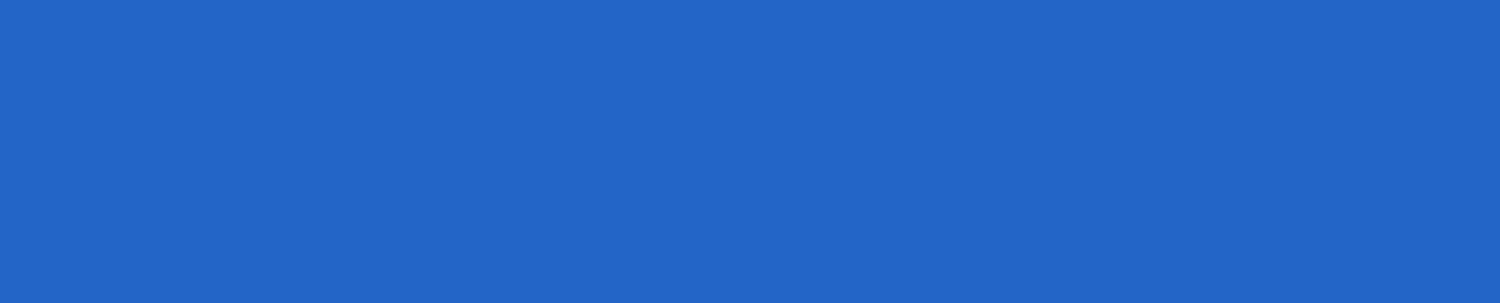 Karbonat kislota  tuzlar xossalari
Natriy karbonat Na2CO3  – suvsizlantirilgan soda sun’iy
 
ravishda olinadi va shisha, sovun olishda, qog‘oz, to‘qimachilik, neft sanoatida, turmushda ishlatiladi
Natriy gidrokarbonat NaHCO3  – ichimlik sodasi tibbiyotda, non mahsulotlari tayyorlashda, o‘t o‘chirish ballonlarini zaryad­­lash (to‘ldirish)da ishlatiladi.
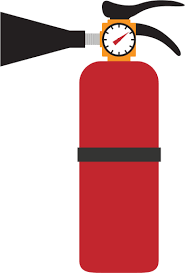 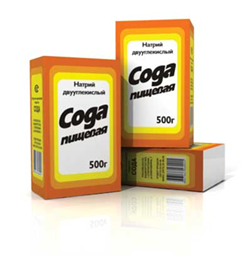 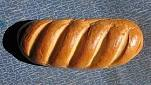 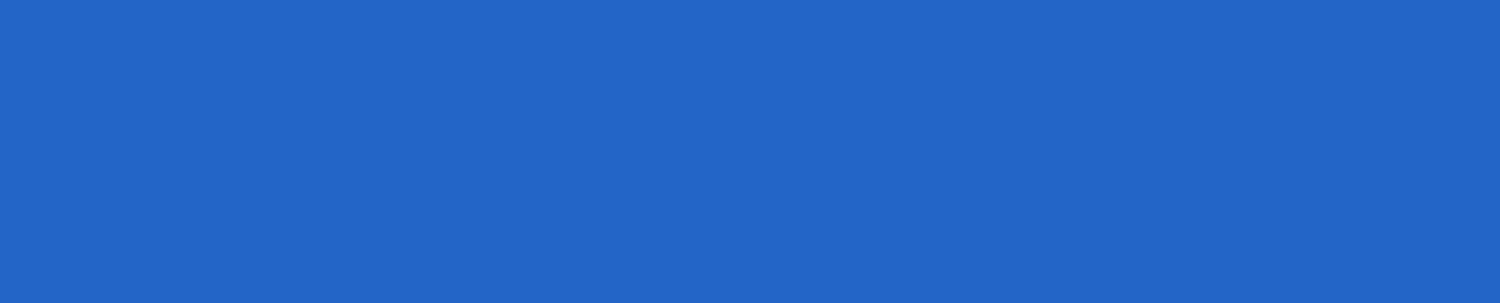 1-laboratoriya ishi
Karbonatlar va gidrokarbonatlarning
 bir-biriga aylanishi
I.   1.Yanga tayyorlangan 2-3 ml ohakli suv eritmasidan uglerod (IY)- oksidni o‘tkazing.
         2.Eritmada uglerod (IY)-oksid o‘tkazishni davom ettiring.
         3.Tiniq eritmali probirkani qaynating.
Mustaqil xulosa qilish uchun topshiriqlar:
1. Ohakli suvdan uglerod (IY)-oksidni o‘tkazganda u nima uchun loyqalandi?
2. Uglerod (IY)-oksid o‘tkazish davom ettirilganda eritma nima uchun yana tiniq bo‘lib qoldi?
3. Bu eritma qizdirilganda nima uchun cho‘kma hosil bo‘lishini tushuntiring.
4. Tegishli reaksiyalarning tenglamalarini molekulyar, ionli va qisqartirilgan ionli ko‘rinishda yozing.
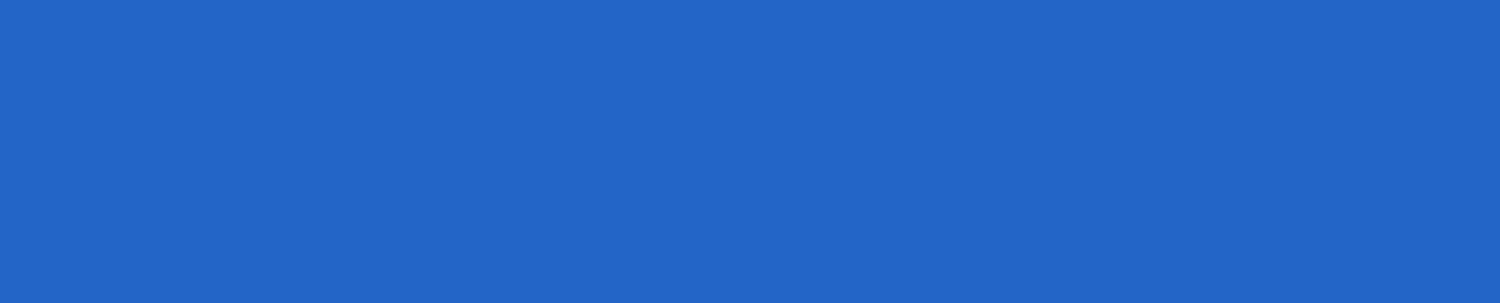 1-laboratoriya ishi
II. Karbonat ioniga xos sifat reaksiya
  Bir probirkaga bor, ikkinchi probirkaga magniy karbonat soling. Birinchi probirkaga 1-2 ml suyultirilgan xlorod kislota, ikkkinchisiga shuncha sulfat kislota quying. Ikkala probirkaning og‘zini  gaz o‘tkazgich nayi bor tiqinlar bilan berkiting, naylarning uchini ohakli suvi bor probirkaga tushurib qo‘ying.
Mustaqil xulosa qilish uchun topshiriqlar:
1. Bajarilgan tajribalarga asoslanib, qaysi reaksiyalar karbonat ioniga xos reaksiya ekanligi haqida xulosa chiqaring.
2. Tegishli reaksiyalarning tenglamalarini molekulyar, ionli va qisqartirilgan ionli ko‘rinishida yozing.
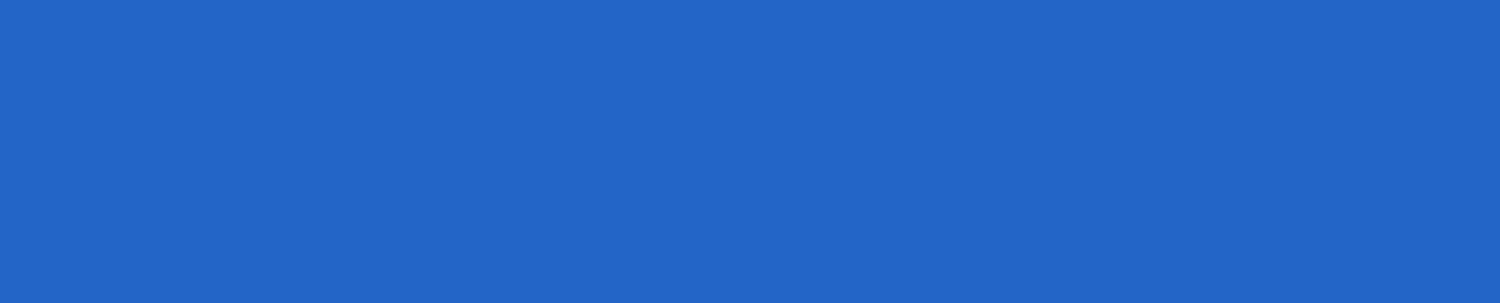 MUSTAQIL BAJARISH UCHUN TOPSHIRIQ
1. Darslikdagi 11-mavzuni o‘qish, tegishli atamalar, reaksiya tenglamalarini yozish va o‘rganish.
2. Quyidagi reaksiya tenglamalarni amalga oshirish uchun imkon beruvchi reaksiya tenglamalarini: CaCO2=CO2=Na2CO3= NaHCO3=NaCI
3. 14,4 g Fe O ni is gazi yordamida qaytarish yo‘li bilan qancha  temir olinadi?
4. 10 g ohaktosh kuydirilganda 4 g uglerod (IY)-oksid olindi. Kuydirish uchun olingan namuna tarkibidagi kalsiy karbonatni hammasi parchalangan bo‘lsa, uning necha foizi CaCO3 bo‘lgan?
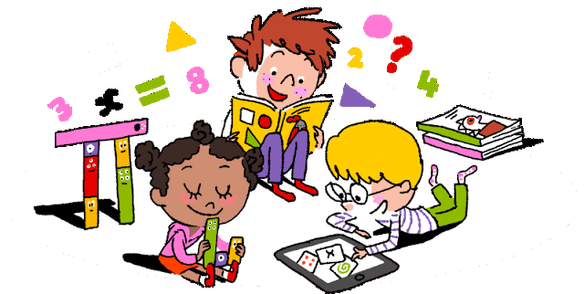 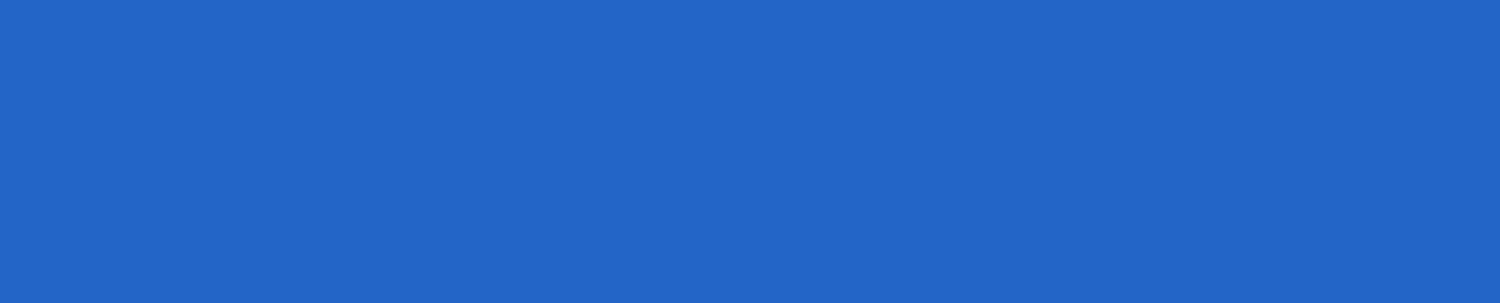 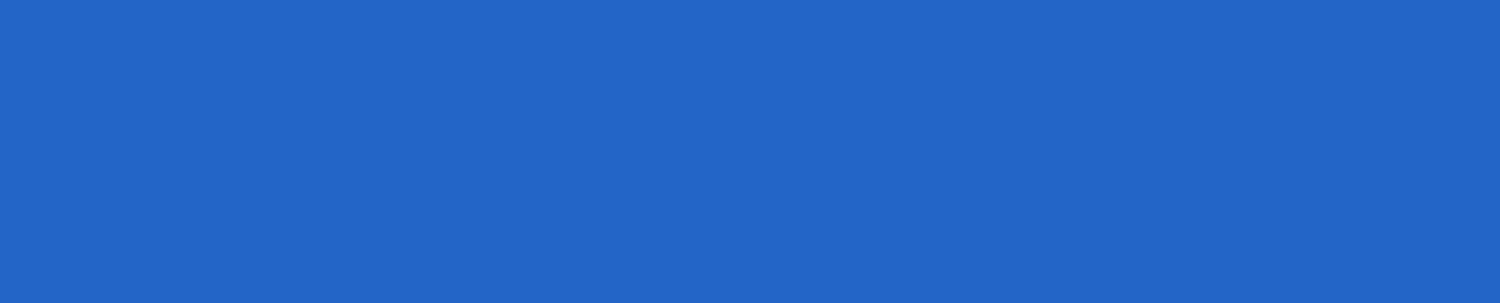